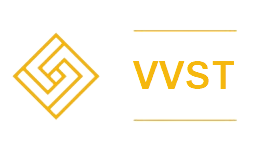 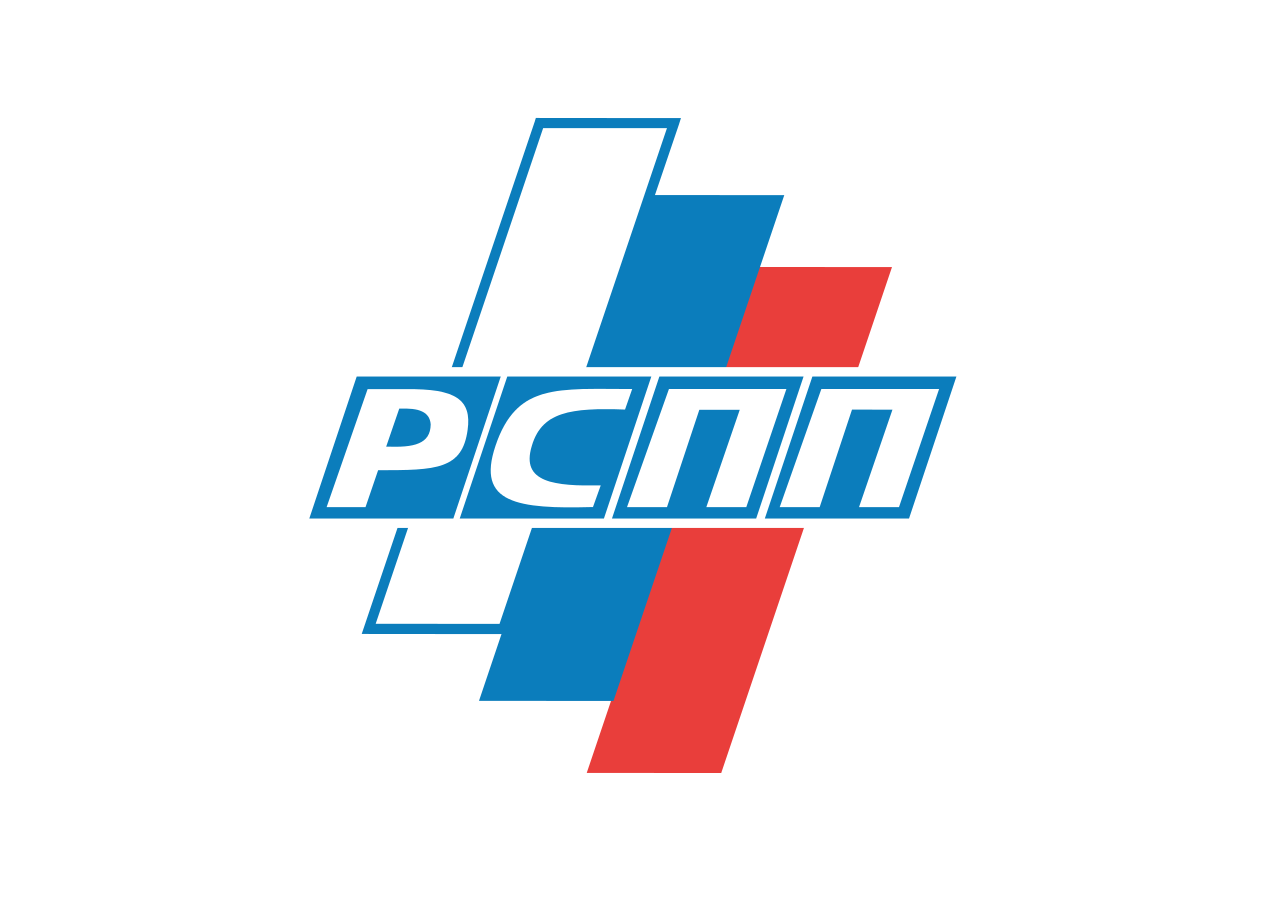 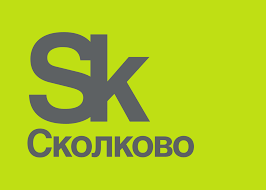 ООО «ВВСТ»
Снижение расхода графитированных электродов
для металлургических заводов

Невежин С.В., к.т.н., основатель
[Speaker Notes: 1. Добрый день, уважаемые коллеги!
Меня зовут Невежин Станислав, более 15 лет я занимаюсь нанесением антикоррозионных покрытий и сегодня хотел бы рассказать Вам о технологии нанесения защитных покрытий нашей разработки, обеспечивающей снижение окисления и расхода графитированных электродов для металлургического завода более чем $2 млн. в год.]
2
До 40% графита 
с электродов
Графитированные 
электроды
Расход электродов
Дефицит 
и рост стоимости
Проблема
используются в дуговых 
печах для производства  
различных марок стали, 
цветных  металлов и др.
расходуется зря 
из-за высокотемпературной коррозии
боковой поверхности электродов 
при выплавке стали в дуговых печах
составляет до 4…8 кг на тонну 
выплавляемой стали,
при этом затраты на электроды 
могут составлять до 15% 
от себестоимости выплавки стали
электродов из-за сокращения производства в КНР,
ужесточение эко-требований 
(менее 2 тонн CO2 на тонну 
выплавляемой стали)
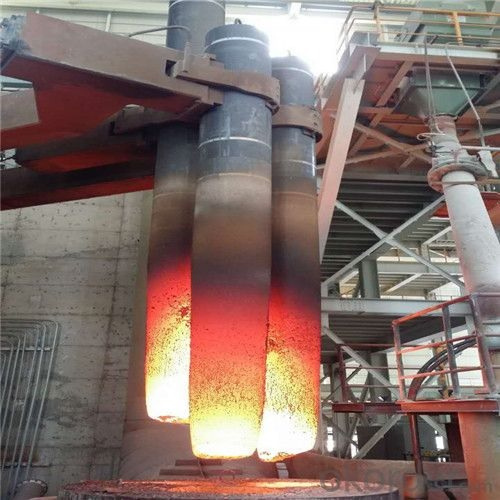 [Speaker Notes: 2. В конце 2019 года наша компания ООО «ВВСТ» разработала технологию нанесения покрытий на боковую поверхность графитированных электродов, позволяющую снижать их расход при выплавке стали от 10 до 30% в зависимости от марки электродов, что подтверждено результатами испытаний на ведущих российских заводах.]
Нанесение покрытий
Защищаемые электроды
Наши возможности
3
позволяющих снизить неэффективный расход 
электродов на 10… 30%
для металлургических заводов
защита до 200 тонн 
электродов в месяц 
на одном участке
нанесения покрытий
диаметром до 750 мм
марок от RP до UHP 
всех производителей
(Энергопром, Fangda и др.)
Решение
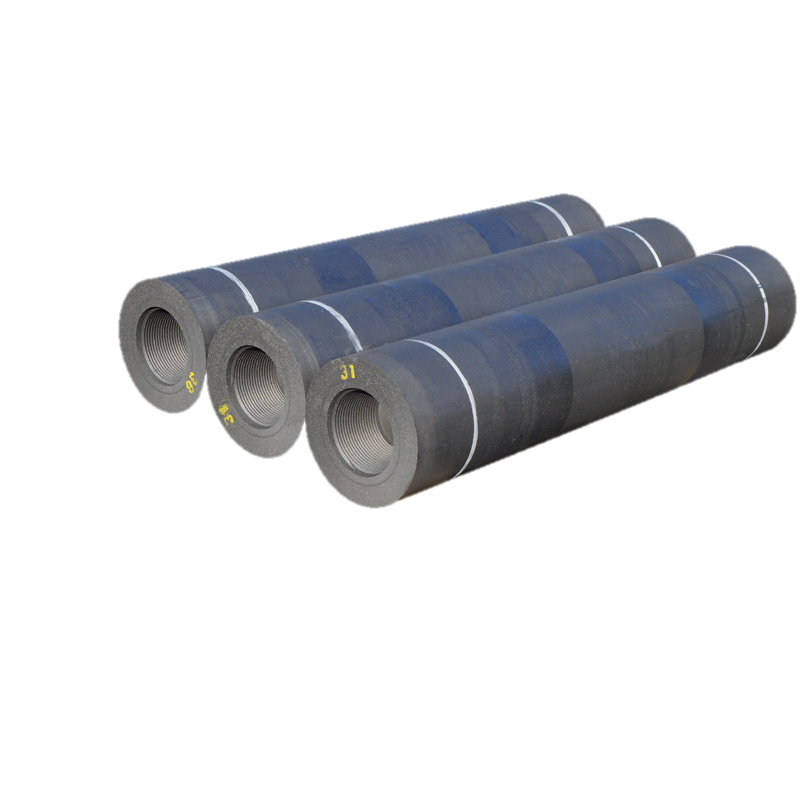 [Speaker Notes: 2. В конце 2019 года наша компания ООО «ВВСТ» разработала технологию нанесения покрытий на боковую поверхность графитированных электродов, позволяющую снижать их расход при выплавке стали от 10 до 30% в зависимости от марки электродов, что подтверждено результатами испытаний на ведущих российских заводах.]
Патент на способ 
нанесения покрытий
Патент на материалы 
для нанесения покрытий
Свидетельство 
о рег. программы ЭВМ
Дуговая металлизация
Порошковые проволоки
Наносимые покрытия
4
снижают расход
 электродов на 10… 30%
и CO2 при производстве стали
позволяют наносить покрытия
с малыми затратами 
~ 10% от стоимости электродов
позволяет защищать 
при помощи покрытия
до 1 тонны электродов в час
RU2772342C1
RU2781578C1
Технология
RU 2022684387
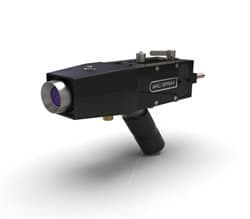 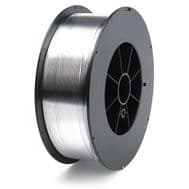 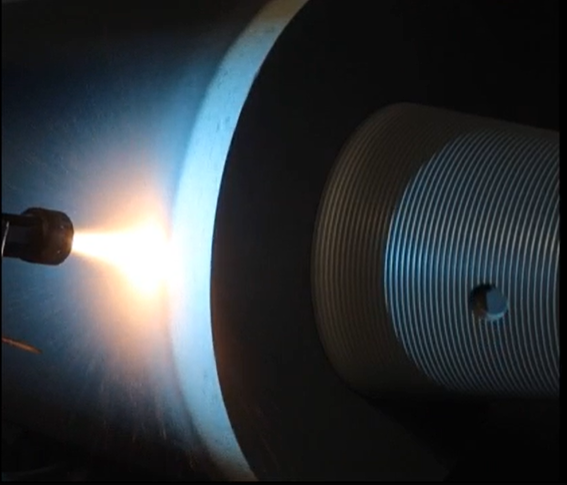 [Speaker Notes: 4. С использованием высокопроизводительной технологии дуговой металлизации мы можем защищать  от коррозии и окисления при высоких температурах до одной тонны электродов в час, при этом затраты на нанесение покрытия из разработанных нами порошковых проволок будут составлять не более 10% от стоимости электрода.

Благодаря наносимому покрытию удается обеспечить снижение расхода электродов от 10 до 30 %, а также уменьшение выбросов углекислого газа менее 2 тонн CO2 на тонну выплавляемой стали, все предлагаемые нами решения запатентованы.]
5
Эффект от внедрения
Среднее годовое потребление
электродов на металлургическом заводе составляет ~ 6000 тонн,
текущая стоимость электродов UHP $4000 за тонну.
 
Снижение расхода 
электродов с защитным покрытием  от 10 до 30%, примем равным 20%, 
стоимость покрытия 10% от стоимости электродов или $400 за тонну  электродов
 
Величина годовой экономии 
для завода при использовании электродов с защитным покрытием 
4000*6000*0,2 - 400*6000 = 4 800 000 – 2 400 000 = $2 400 000
[Speaker Notes: 3. При годовом объеме потребления электродов с защитным покрытием в 6000 т и снижении их расхода при выплавке стали на 20% за счет использования разработанной технологии, экономический эффект для крупного металлургического завода и составит более 160 000 млн. руб.]
6
Конкуренты
Зарубежные покрытия имеют малую стойкость к окислению (до 20%) 
и высокую стоимость нанесения, не локализованы в РФ
[Speaker Notes: 5. Зарубежные аналоги нашего решения предполагают нанесение одно- и многослойных покрытий с недостаточной стойкостью к окислению и высокой стоимостью нанесения.

При детальном рассмотрении становится ясно, что производительность нанесения наших покрытий в 2…3 раза выше, а стоимость их получения существенно ниже, чем у покрытий зарубежного производства за счет нанесения покрытий в один этап / один слой с использованием разработанных экономнолегированных порошковых проволок]
Андрей Герасимов
Станислав Невежин
Алексей Шураев
Александр Балин
Борис Гельчинский
Сергей Беликов
7
Генеральный директор, 
магистр МИСиС, 
с 2015 г работа в Плакарт, ТСЗП,
внедрение технологий 
нанесения покрытий
Основатель компании,
к.т.н. УрФУ
с 2014 г разработка материалов для нанесения покрытий
совместно с Техникорд, ЗСМ
Маркетолог,
MBA РАНХиГС
зам. ген. директора ГрафитЭл, продажи изделий 
из графита с покрытиями
к.т.н., директор 
Завода сварочных материалов,
производство
 порошковых проволок
д.ф-м.н., ИМЕТ УрО РАН,
зав. лаб. композиционных 
и нано-материалов, 
модификация покрытий
к.т.н. УрФУ
зав. лаб. структурных методов анализа и свойств материалов,
исследование свойств  покрытий
Команда
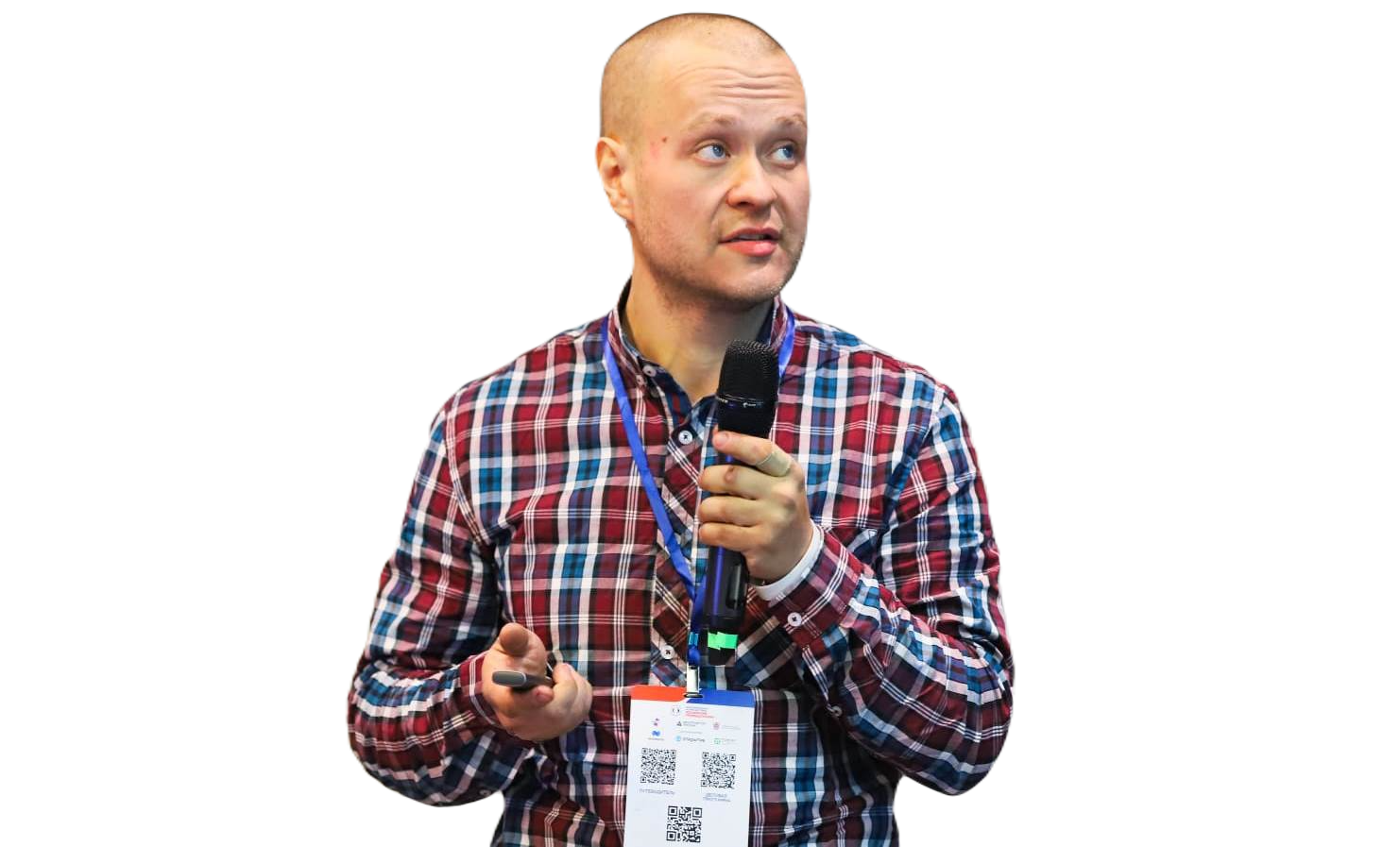 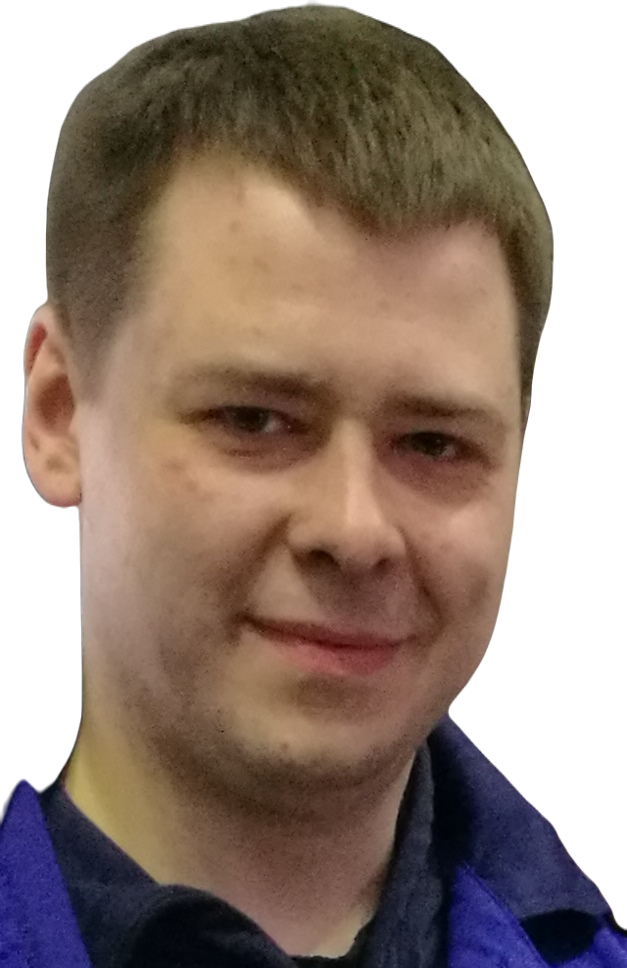 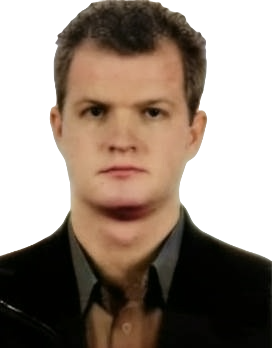 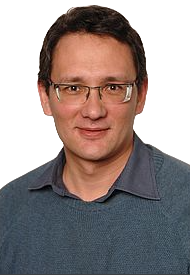 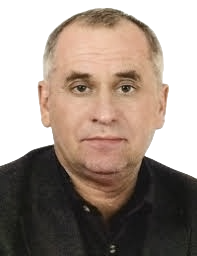 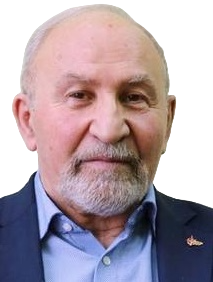 [Speaker Notes: 8. Успешная реализация данных задач будет обеспечена благодаря нашей команде, которая сбалансирована специалистами для разработки материалов и продвижения технологии нанесения покрытий для защиты изделий из графита.]
8
Ресурсы
Текущие 
Заказчики
Участник «Сколково» с 2022 года
https://navigator.sk.ru/orn/1125005
грант по программам Старт-1, Старт-2  ФСИ,
член РСПП, лидерский проект АСИ и др., см. ниже:
https://cloud.mail.ru/public/vZ4V/ijHRJwhTR

Поставлено более 6000 т электродов с покрытием 
для Северсталь, ЕВРАЗ-НТМК, АЭМЗ, МЗ Балаково: https://cloud.mail.ru/public/LNk4/b6UGJFJ9Q

Открыт производственный участок в Кимрах (Тверская область, 160 км от Москвы), Челябинске 
и офис компании в Москве
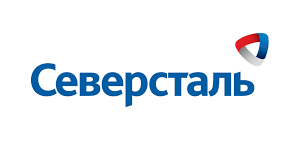 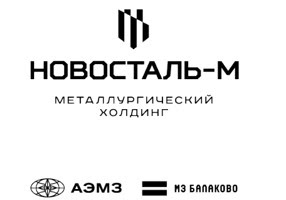 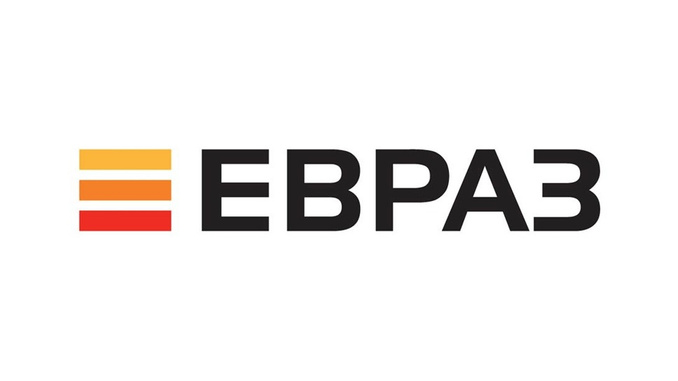 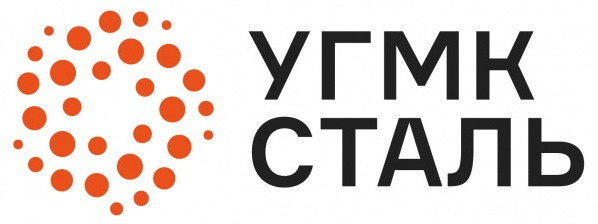 [Speaker Notes: 6. За время существования компании нами поставлено < 6000 т электродов с покрытием на ведущие металлургические заводы России, в том числе успешно завершены испытания электродов с покрытием в мощных дуговых сталеплавильных печах, референс лист доступен по ссылке.

Благодаря системной работе, осуществляемой нашей компанией совместно с крупнейшими металлургическими предприятиями России, обеспечен кратный рост ее выручки и прибыли.

Налажено производство порошковых проволок для нанесения покрытий нашей разработки совместно с коллегами на Березовском заводе сварочных материалов, Свердловская область.

Открыт производственный участок в городе Кимры, Тверская область, свою работу продолжают производственный участок в городе Челябинске и головной офис компании в Москве.]
9
Цели проекта
Потенциальные Заказчики
В 2024 г.  испытания с  Норникелем,  ММК, ОЭМК и др. 

Для продолжения работы необходимо:

 Заключение договора по нанесению защитного покрытия на 40…120 т графитированных электродов

2. Проведение испытаний, измеримый результат - снижение расхода графитированных электродов с защитным покрытием не менее чем на 10…30%

3. Открытие новых производственных участков 
по нанесению покрытий (срок  3…6 месяцев) в непосредственной близости к заводу
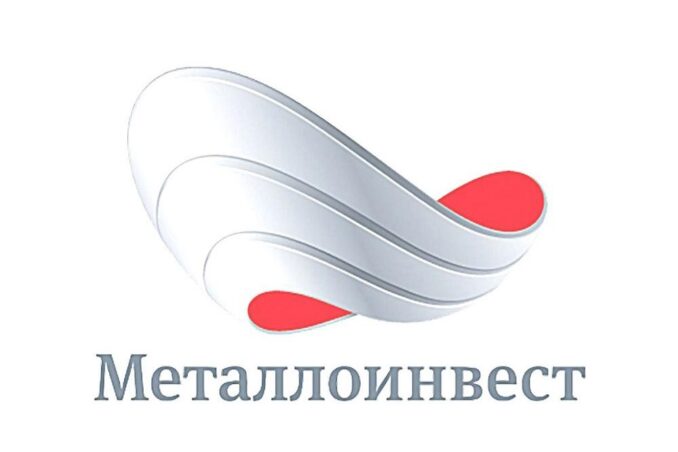 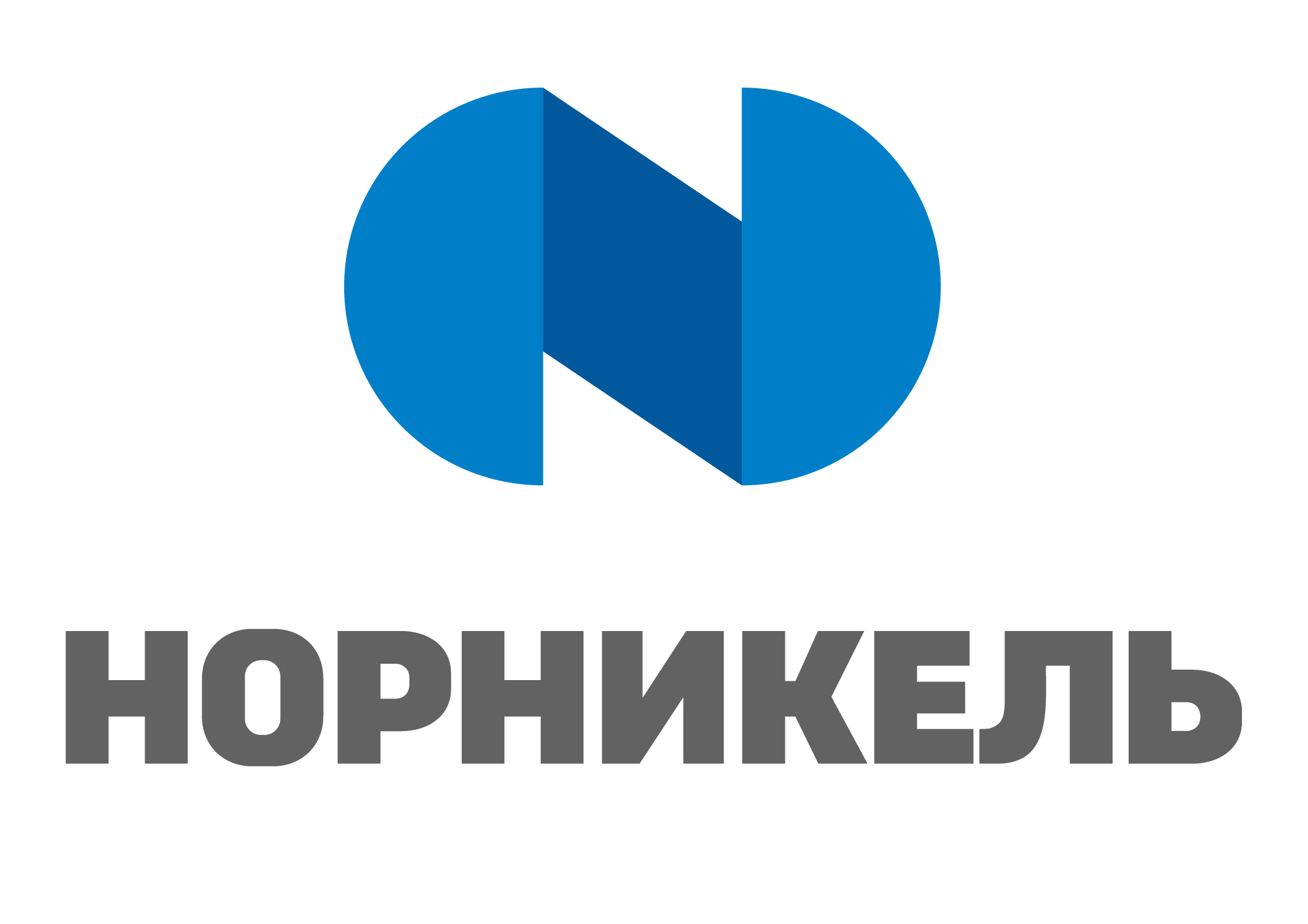 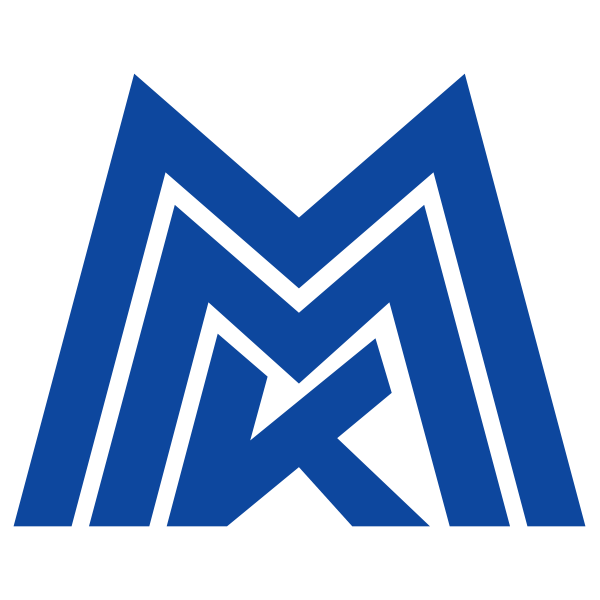 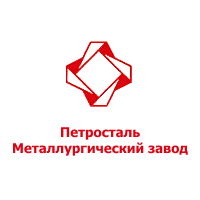 [Speaker Notes: 7. В наших планах проведение испытаний электродов с покрытием с предприятиями черной и цветной металлургии и масштабирование технологии их нанесения.

После завершения испытаний предполагается открытие участков нанесения покрытий в непосредственной близости к заводам для сокращения логистических расходов и оказание услуги по нанесению покрытий на предоставляемые заводами электроды, как давальческое сырье.]
Невежин Станислав
10
Сайт 
vvstmsk.ru

Телефон
+7 (963) 054-83-89

Email
vvstmsk@mail.ru
Благодарим Вас за внимание!
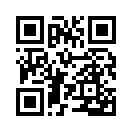 [Speaker Notes: 11. В заключении хотел бы поблагодарить коллег за возможность организации и проведения испытаний. Спасибо за внимание!]